The Trucking Industry
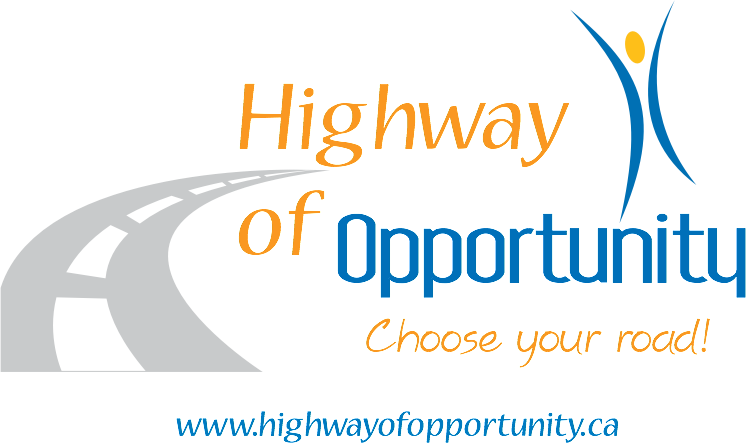 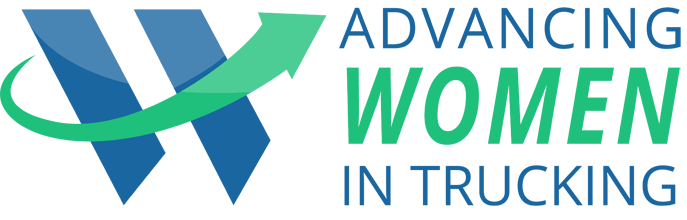 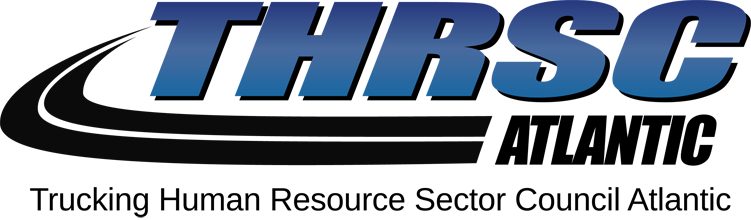 [Speaker Notes: Begin your presentation by first introducing yourself.  Include what you do and how you became a part of the trucking industry.  Don’t forget to include what you love most about trucking!!
Give your audience the reason for your presentation – Example:  “Trucking is looking for talented people and that includes women.”  OR  “There are great opportunities in trucking for women whether behind the wheel or at the boardroom table. Today I am here to highlight our industry and what it can offer to you.”

If you are comfortable, interact with your audience, ask them if they know anyone in the trucking industry.  
Ask the audience what they know about the industry.  If you get any negative/inaccurate responses, do not get defensive or try and correct.  Just note there are many misconceptions out there and you hope this presentation will help dispel them.]
Video
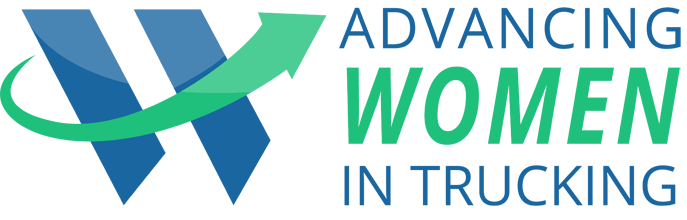 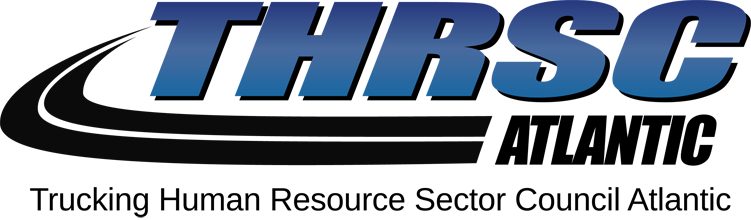 [Speaker Notes: Displayed here is the video that is also featured at the beginning of the toolkit for employers, Advancing Women in Trucking section of the THRSC Atlantic website.]
The Importance of the Trucking Industry
Trucks move over 90% of all consumer goods in Canada
60%, by value, of our trade with the US, travels by truck.
A healthy economy relies on the trucking industry
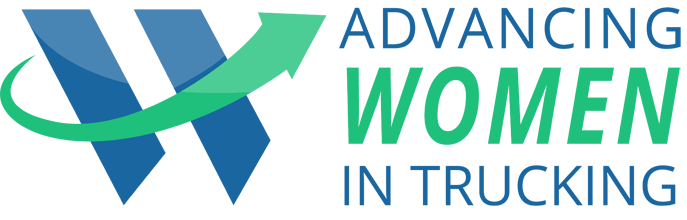 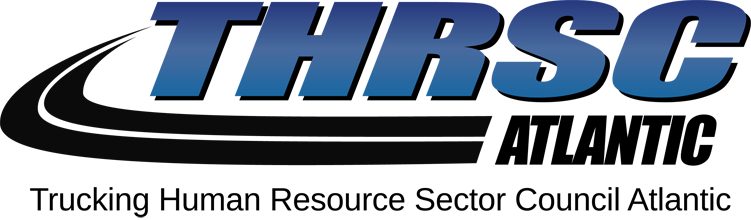 [Speaker Notes: Highlight that the trucking industry is very important to Canada.  

There is a slogan in the trucking industry that sums up how important trucking is . . . . “If you bought it, a truck brought it”  

Read/g over the slide here.

Ask the audience to think about how they started their day.  The products we use, the clothes we wear and the food we eat are mainly transported by truck.  If trucks stopped moving, the shelves would become empty and producers would not be able to get their products to market which would result in a negative impact on business.]
Our Importance to the Canadian Economy
In 2011 the for-hire-trucking was responsible for 36.7 billion dollars of the real Gross Domestic Product in Canada
The for-hire trucking industry was responsible for supporting 477,600 jobs either directly or through associated trades.
Truck drivers alone (an estimated 300,000) make up 1.5% of the Canadian workforce overall.
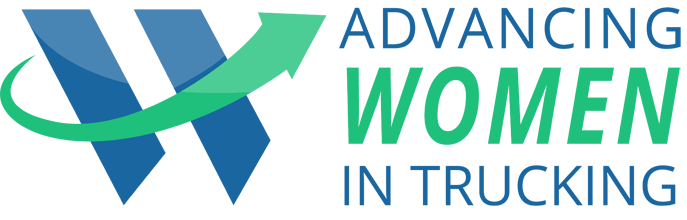 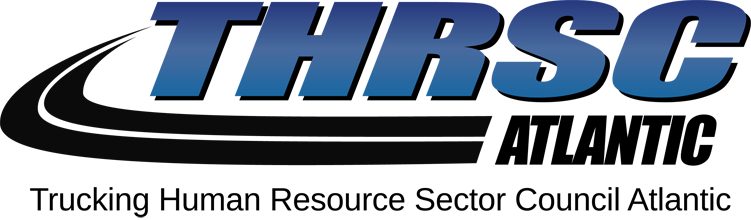 [Speaker Notes: You may want to note here that “for-hire trucking” is tracked under the road transport industry statistically but does not include the number of drivers and the revenue that is generated from the private motor carriers.  Private motor carriers are companies whose primary industry is goods and services and have fleets who carry those products to market.  Examples would be Tim Horton’s, McDonald’s, and Home Hardware.  Their number of employees and any revenue would be absorbed within its primary industry.  Therefore it is safe to say that “trucking” is much larger and includes a lot more people than even represented here.

For hire trucking includes companies whose primary business is providing road transportation services.  Here you can give examples of some for-hire carriers.  Don’t forget to include your own!]
Employment Opportunities
The Canadian truck transportation sector alone is projected to employ 369,000 people by 2021. To meet this demand the sector will require at least 153,000 additional workers, an average of 14,100 per year. 
The gap between supply and demand for truck drivers could reach as high as 33,000 by 2020 in Canada.
It is estimated that the driver shortage will be felt worse in Atlantic  Canada due to an aging demographic.
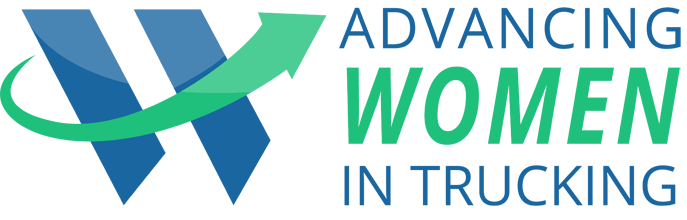 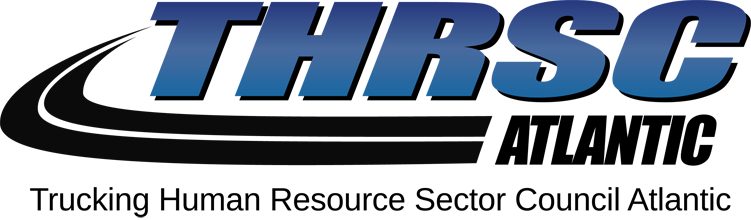 [Speaker Notes: The purpose of this slide is to highlight the skills shortage that currently exists within the trucking industry and the projected shortfalls for the future.  Although this slide focuses on the truck driver, it is important to highlight that shortages also exist in other areas such as operations and maintenance.]
Women in Trucking
3% of truck drivers
3% of mechanics, transport trailer technicians, and cargo workers
11% of managerial staff
25% of freight claims and safety, and loss prevention specialists
18% of dispatchers
13% of parts technicians
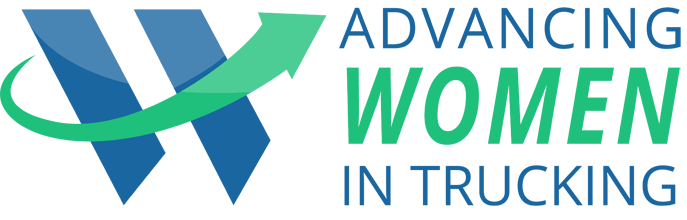 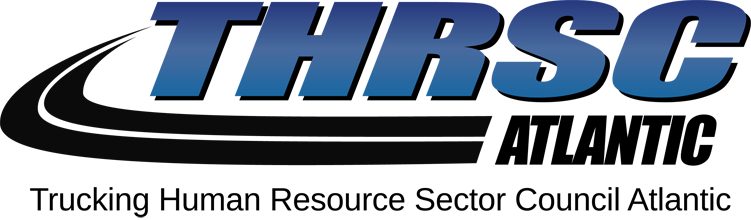 [Speaker Notes: Traditionally trucking has been a male-dominated industry.  As a result today women are underrepresented in many areas in trucking that has potential for higher wages.

Read slide.

Comparatively in Canada women make up 48% of the workforce. (2011 census)  In order for trucking to reflect the workforce overall it does need to increase its representation of women.  Many women in trucking hold jobs that are traditionally female such as Accounting Clerks and Administrative Assistants.  In fact women make up over 95% of both these occupations in trucking.

By welcoming women into the trucking industry, it not only addresses the skilled labour shortage, it also gives women access to better wages and career opportunities.]
Separating Fact from Fiction
Handout:  Myth or Reality Fact Sheet
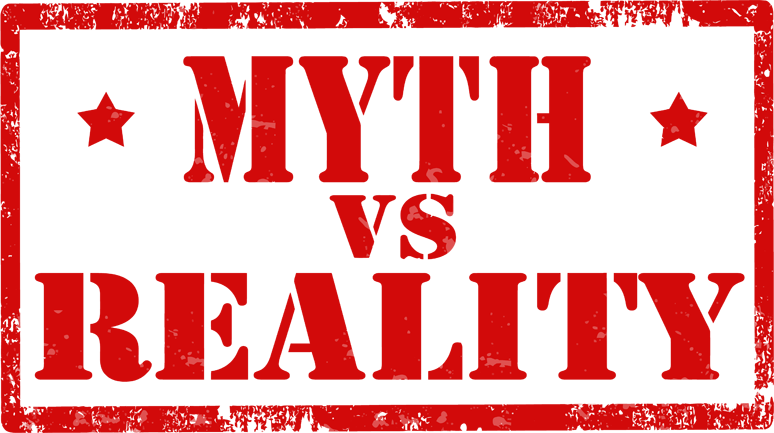 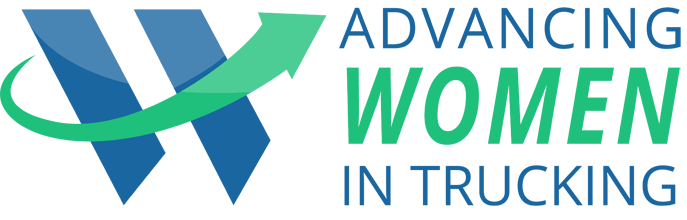 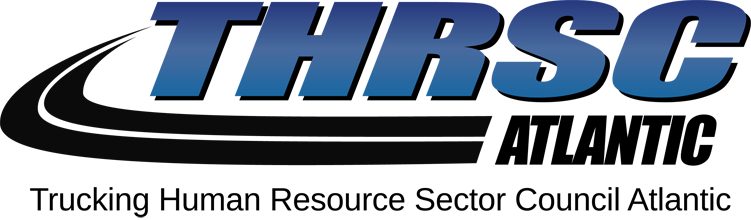 [Speaker Notes: The low representation of women in trucking does not mean that women can not be successful in the industry or that men are better suited to the industry. 

Handout the Myth or Reality Worksheet found on the Advancing Women in Trucking section of the THRSC Atlantic Website under Making the Case – Dispelling the Myths.  If you have time you can read through a couple of them as examples and encourage your audience to read through it after your presentation.  

To set up the next slide, you can also try and dispel some of the MYTHs about trucking over all and note that it is a an exciting and dynamic industry with lots to offer.]
Technological Advancements
In the Office:

Internet, computer databases and accessing work databases from home
Computer satellite tracking and messaging capabilities
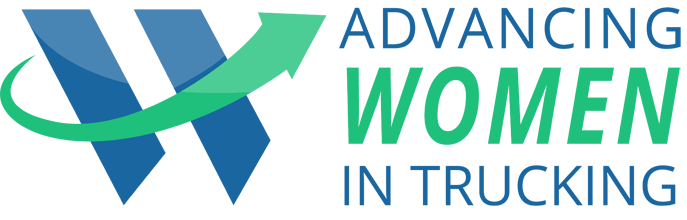 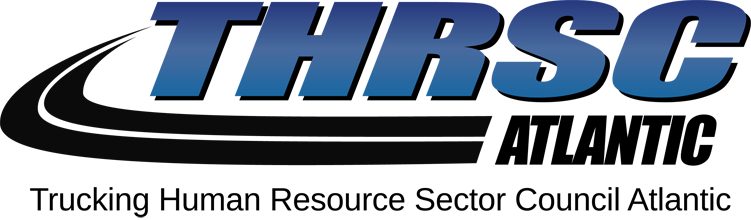 [Speaker Notes: Technological advances in both the office and in the field have made trucking more appealing as it allows us to work smarter not harder.  

Being able to access a work database from home or remotely can lead to flex scheduling for employees to improve work/life balance.

Satellite tracking and messaging adds to the security and safety of employees who work alone.]
Technological Advancements
In the Field: 
Technology that have made traditionally physically demanding tasks less demanding (Lifting devices, roll tarp systems, power steering, automatic transmissions, power brakes, etc)
Camera systems
Advanced GPS Systems and On-Board Recorders
Self Driving Trucks
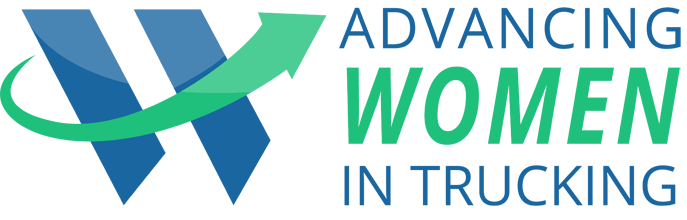 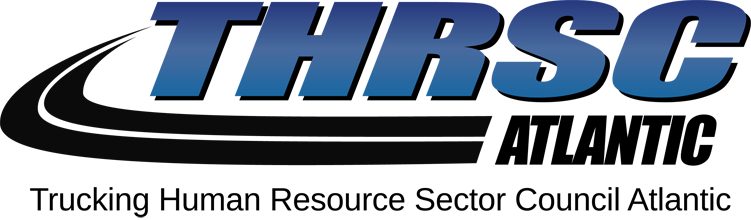 [Speaker Notes: All these advances are helping to make trucking safer and less labour intensive while slowly changing the actual competencies needed to perform the jobs themselves.  

Feel free to elaborate on any of the topics here you know about and think your audience would find fascinating.  

For more information on self driving trucks, you may want to refer to the following:  http://www.gizmag.com/daimlers-production-autonomous-truck-debuts-public-roads/39701/]
Reducing our Carbon Footprint
Just a few things trucking companies doing to promote healthy trucking:
Purchasing aerodynamic devices 
Restricting driver speed and idle
Better vehicle monitoring with engine download capabilities
Regular Maintenance and Upkeep
Collaborative Distribution
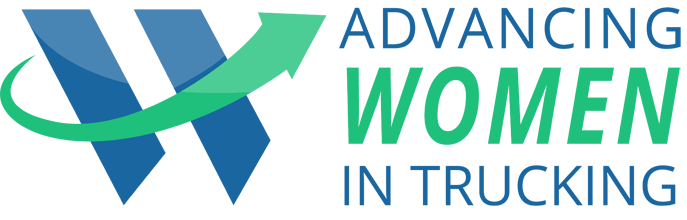 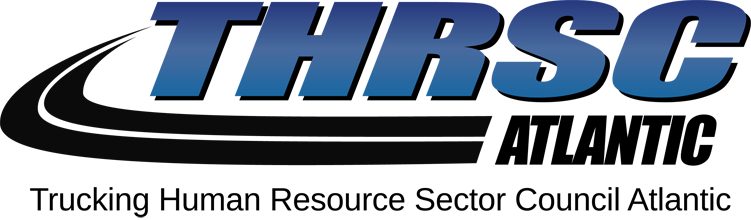 [Speaker Notes: When many people think trucking, they often think of high fuel consumption (gas guzzling rigs) and highly pollutant smoke stacks.   In fact much is being done to reduce our impact on the environment now and in years to come.  

Go over slide.

NOTE:  Aerodynamic devices such as cab-roof fairing, trailer skirts, and trailer rear fairing

Collaborative Distribution brings together different shipments from different companies that are going to the same location.  (IE: LTL or less than truck load services.)]
Giving back to our communities
A couple of causes supported by the Trucking Industry in Atlantic Canada:

Trucks for Change
http://trucksforchange.org 
Convoy for Hope Atlantic
http://www.convoyforhope-atlantic.ca
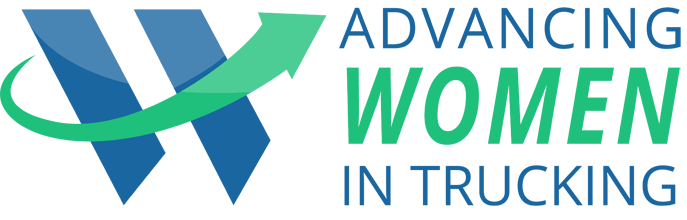 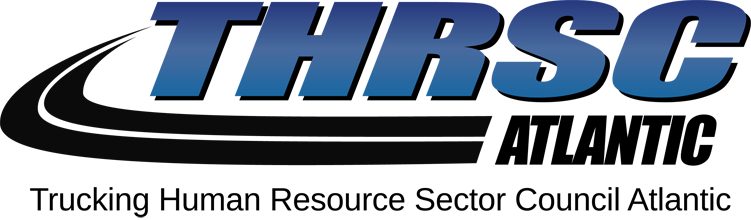 [Speaker Notes: Trucks for change:  By donating truck space to help charities distribute donated food and materials, a network of leading trucking companies and industry suppliers are making communities across Canada a better place to live.

Convoy for Hope Atlantic is an annual event to raise awareness and funds in the fight against cancer.

Is there any other initiatives/charitable events your company is involved in?  If there is, please ensure you highlight it here!]
Careers available in Trucking
Professional Truck Driver
Operations
Sales and Marketing
Maintenance
Safety, Personnel, Insurance
Human Resources
Information Technology
Traffic
Administration
Claims and Claims Prevention
Security
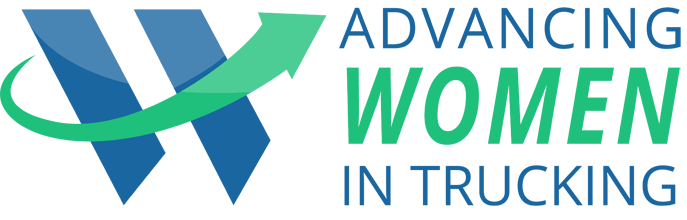 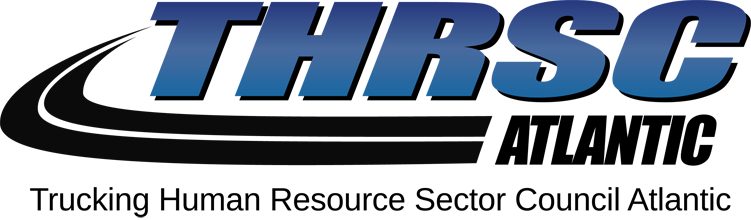 [Speaker Notes: Although the largest occupation within the trucking industry is the Professional Truck Driver, there are still many potential career paths that can be explored in trucking.  

Here if you are familiar with a particular career path, you can highlight for your audience.

NEXT SLIDE:  For more information:  http://thrsc.com/career-descriptions/]
Career Available in Tucking
For further information :

Check out the THRSC Atlantic Website Career Descriptions under Trucking Careers.
http://thrsc.com/career-descriptions/ 

Not sure which career best suits you?  Check out Highway of Opportunities and choose your road.
http://highwayofopportunity.ca/chooseyourroad/
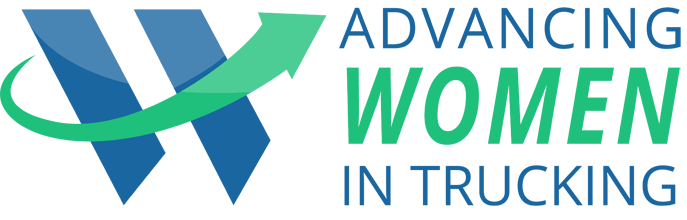 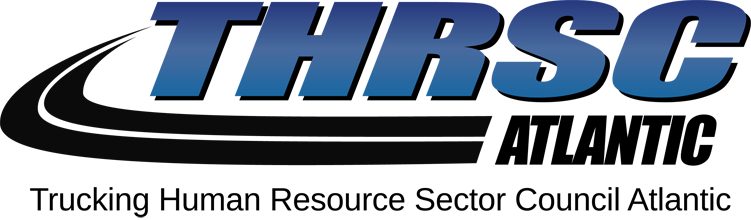 [Speaker Notes: Here you can direct them to the THRSC Atlantic website.  

The Highway of Opportunity website is very interactive and a great tool for someone considering a career in trucking.]
What can a Career in Trucking offer you?
Professional Development and Career Advancement
Teamwork
Safe Work
Working with great people
Dynamic Work Environment
Great Salary and Benefits
Opportunity to Live and Work in Atlantic Canada
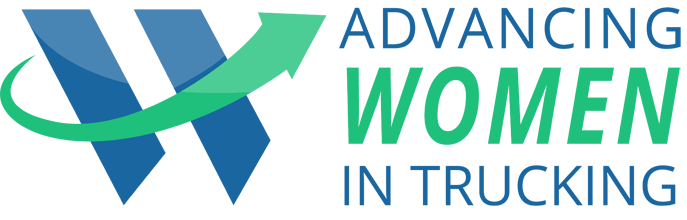 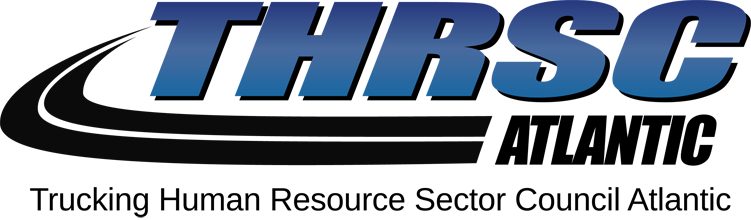 [Speaker Notes: This slide sums up what a career in trucking can offer anyone.]
Where to Go from Here
For more information about a possible career in trucking contact:

Trucking Human Resource Sector Council Atlantic	
Phone:	902.893.8410	
Fax:		902.895.6984	
Toll Free:	1.877.858.1908	
Email:	info@thrsc.com
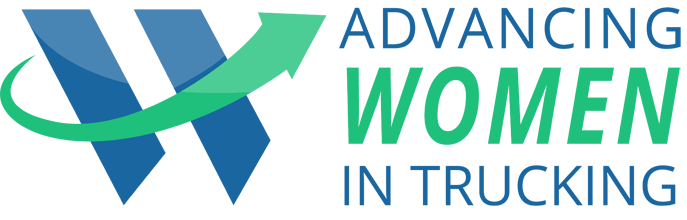 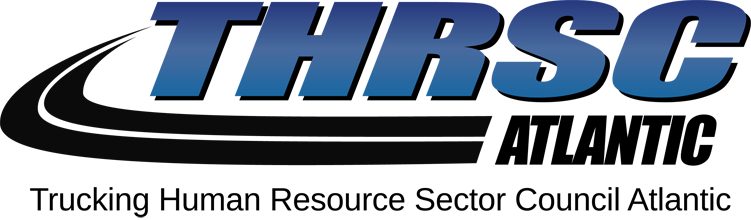 [Speaker Notes: After your presentation it is important to give your audience somewhere to go for more information.  

You can pass on your own information and/or direct them to the THRSC Atlantic.]